Rīgas plānošanas reģiona uzņēmējdarbības centra darbība
2016 
Izaicinājumi 2017
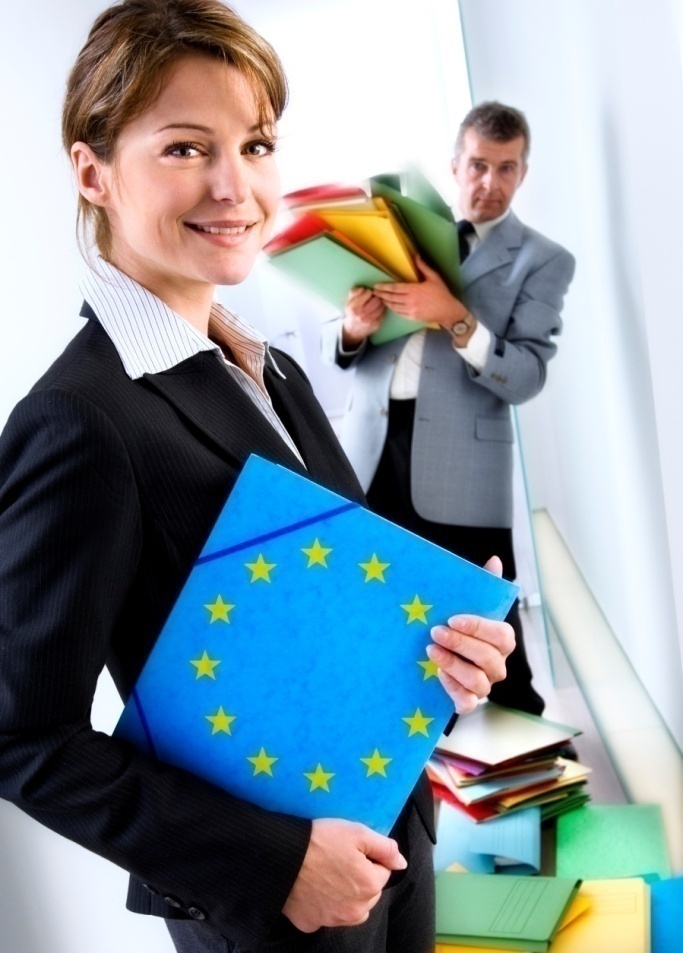 Rīgas plānošanas reģiona uzņēmējdarbības centrs - institūcija, kura koordinē reģionālu pārnozaru uzņēmēju atbalsta tīklu
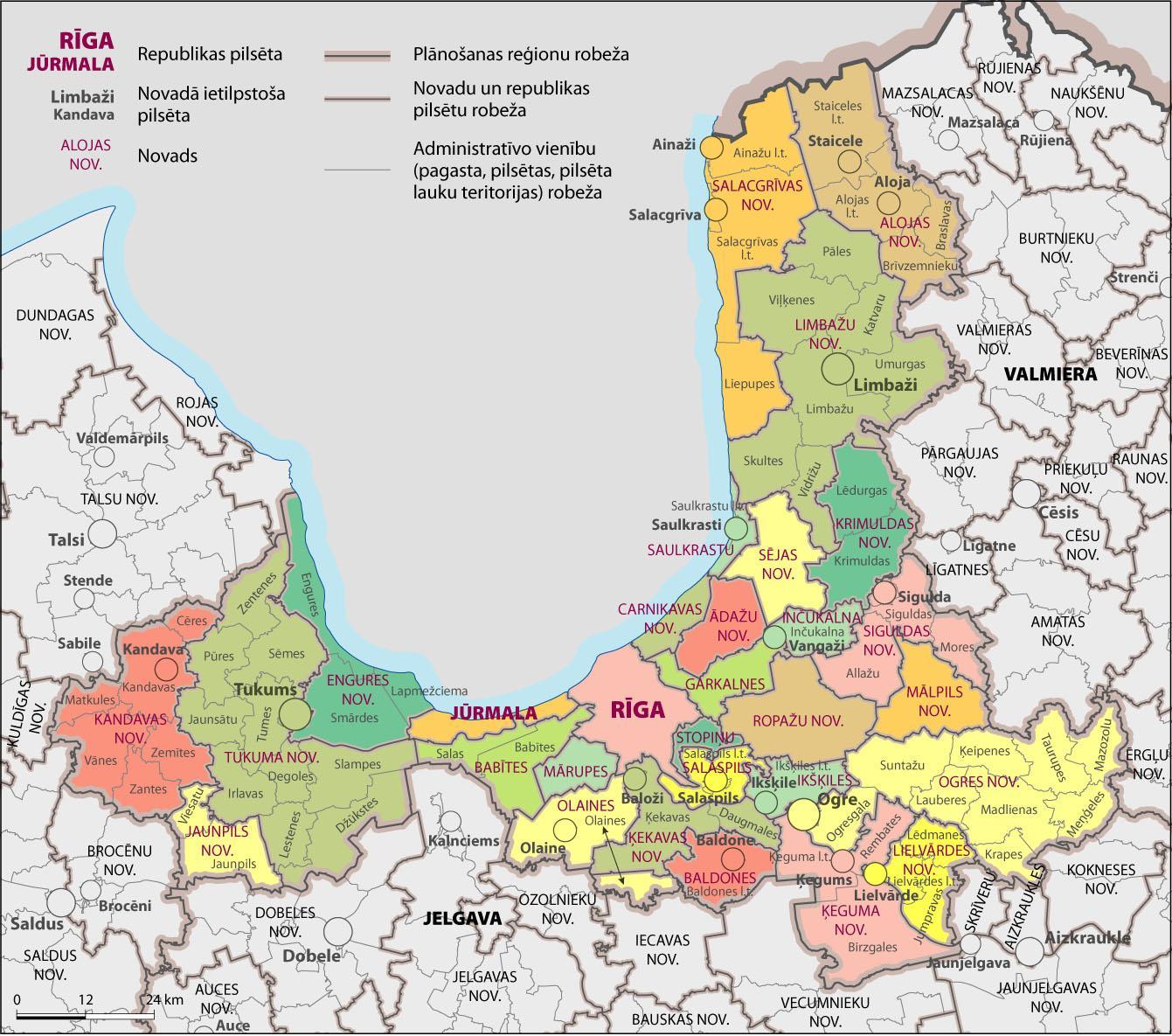 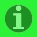 Latvijas lauku konsultāciju centrs
un Lauku atbalsta dienests
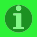 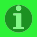 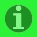 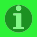 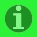 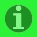 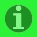 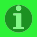 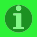 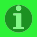 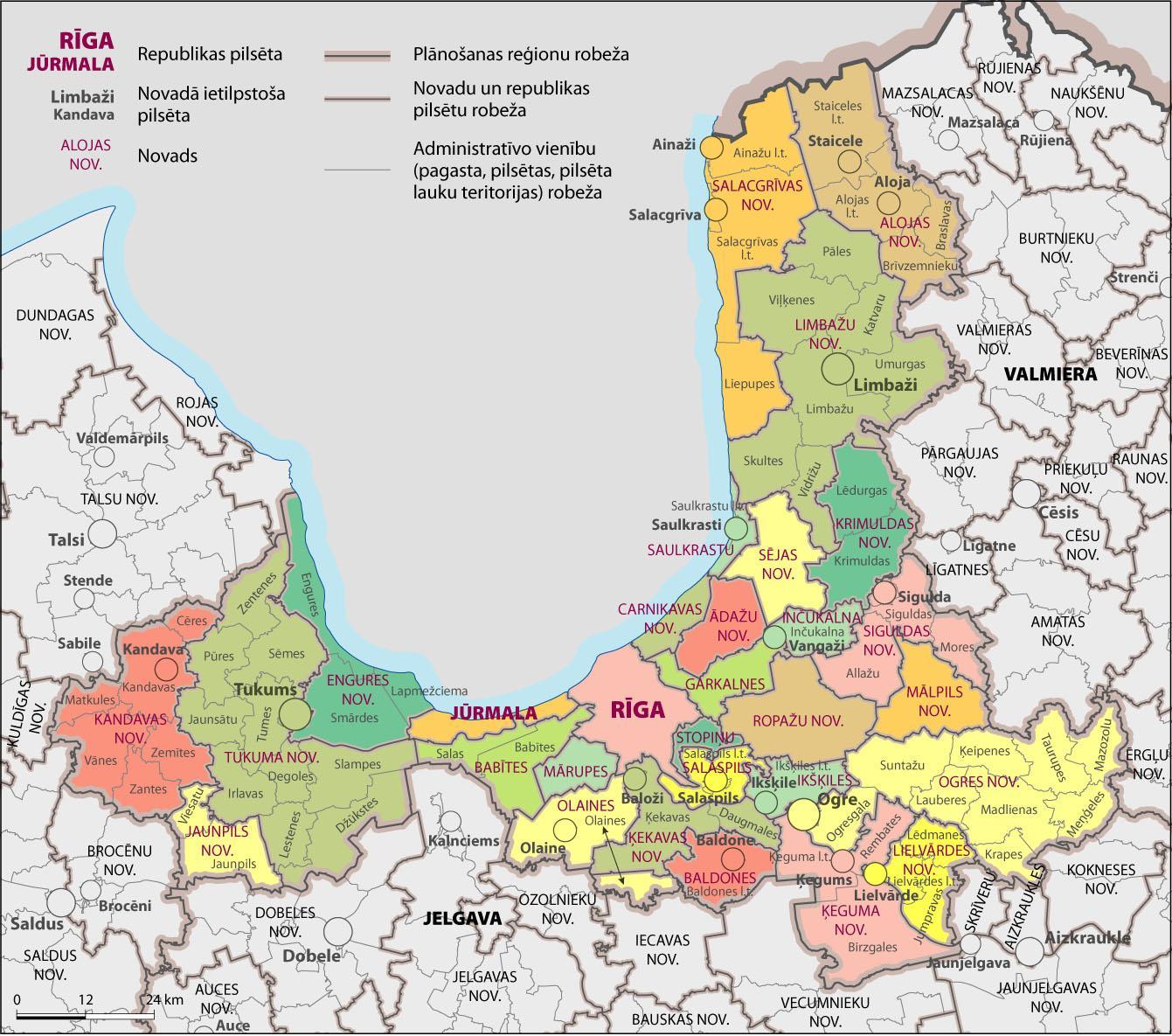 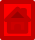 Vietējās rīcības grupas, kas realizē projektus ar LEADER pieeju
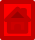 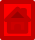 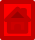 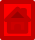 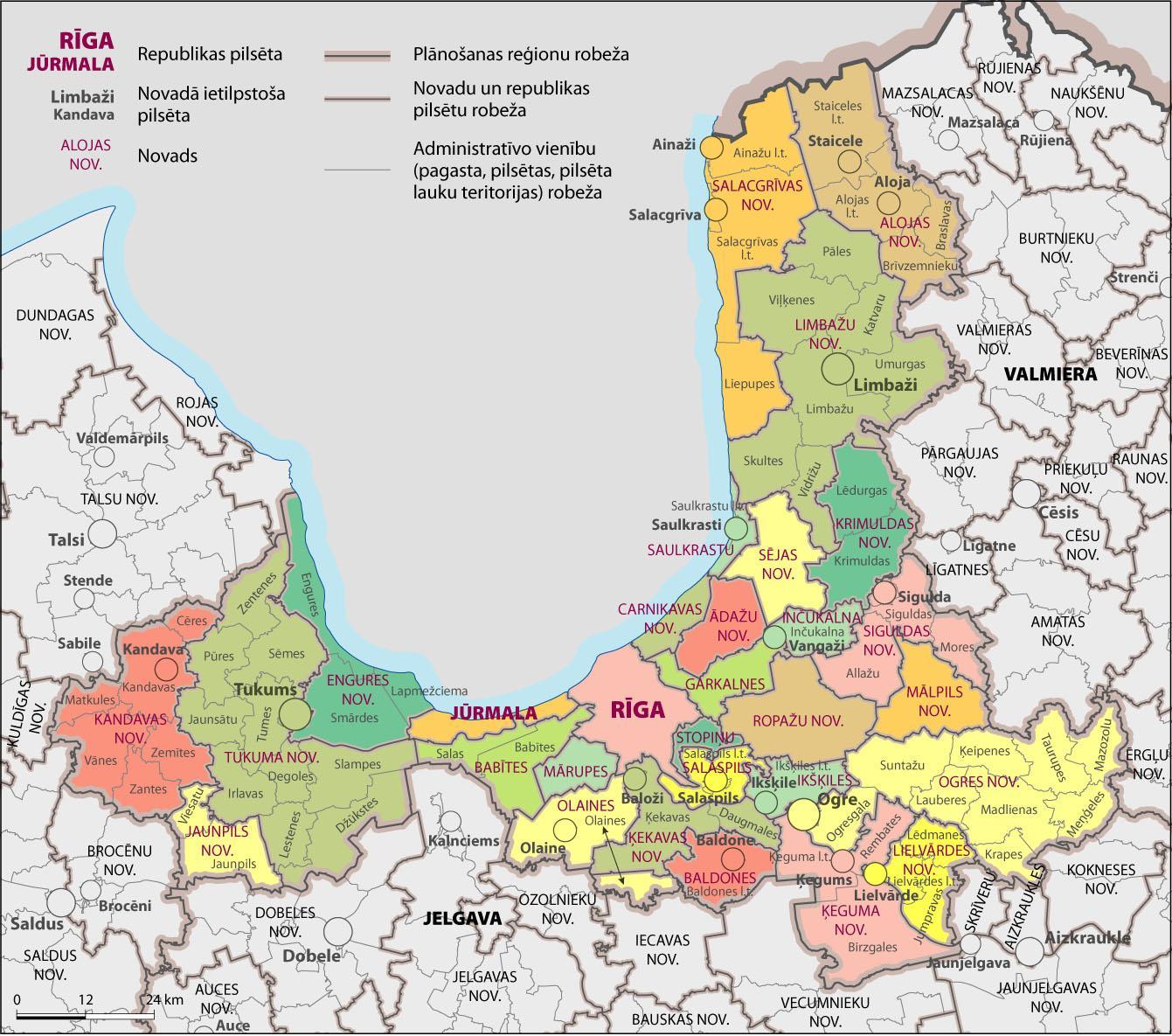 Latvijas Investīciju un attīstības aģentūra
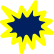 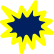 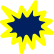 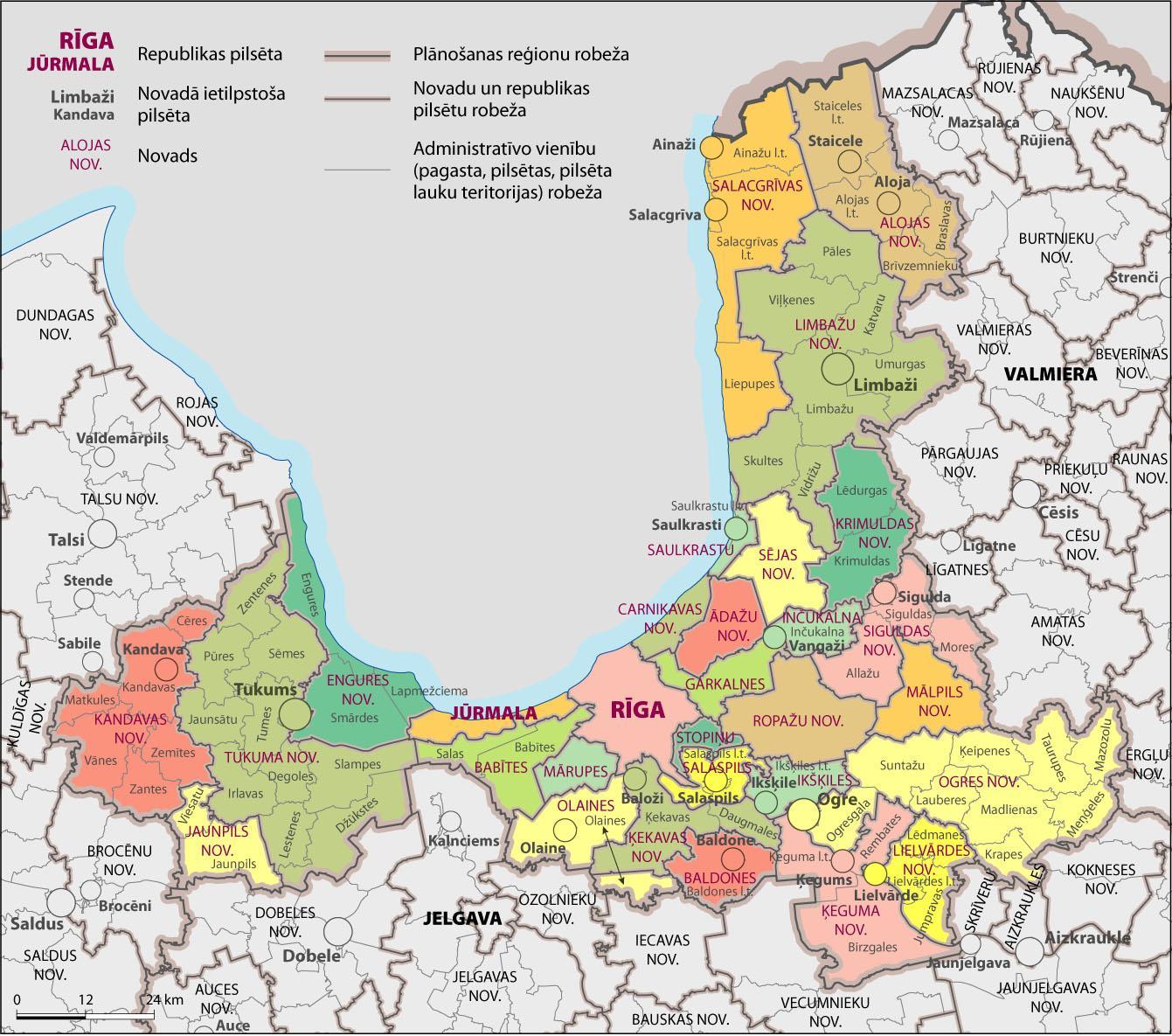 Nodarbinātības valsts aģentūra
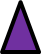 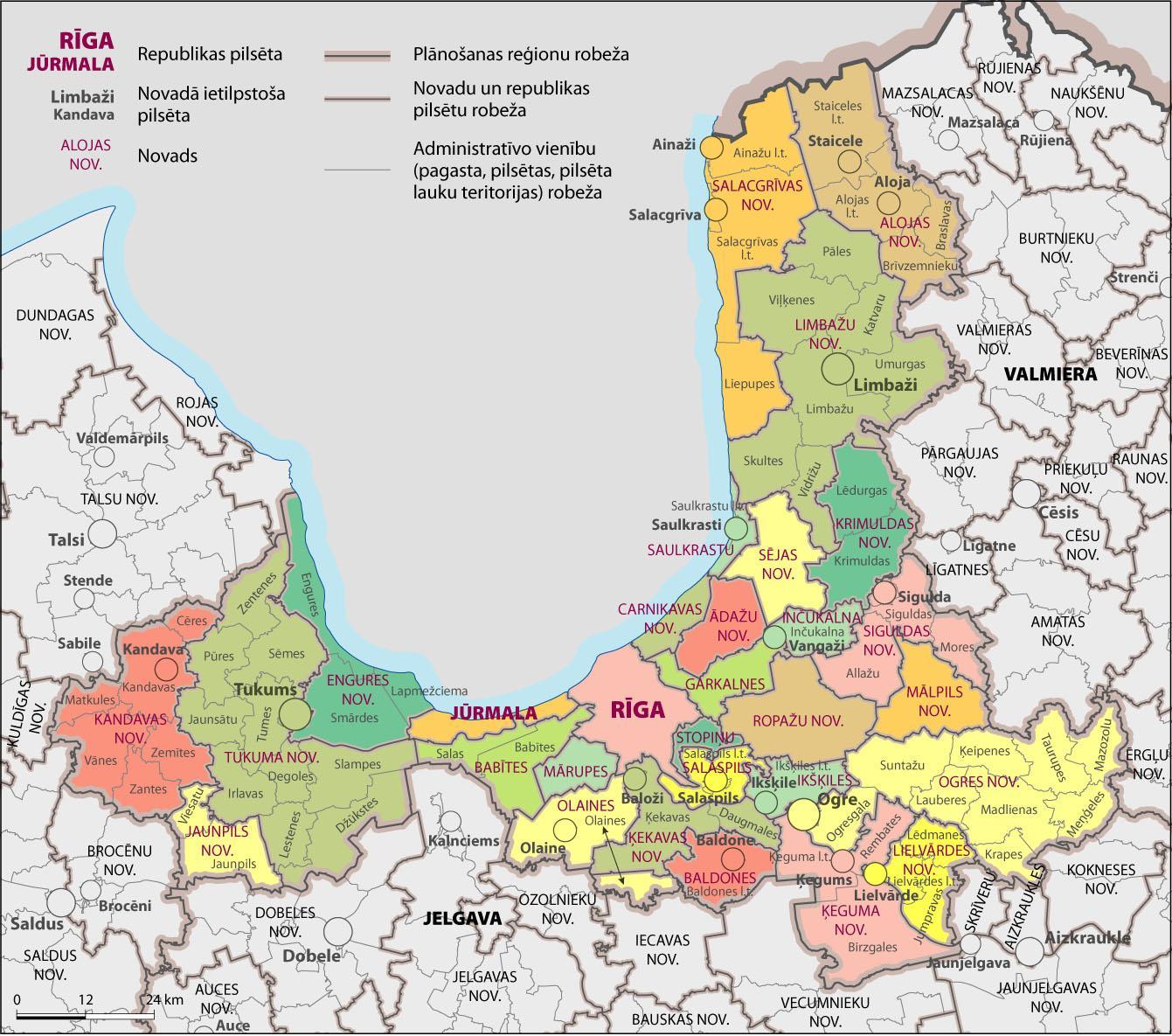 Valsts un pašvaldību vienotais klientu apkalpošanas centru tīkls
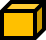 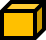 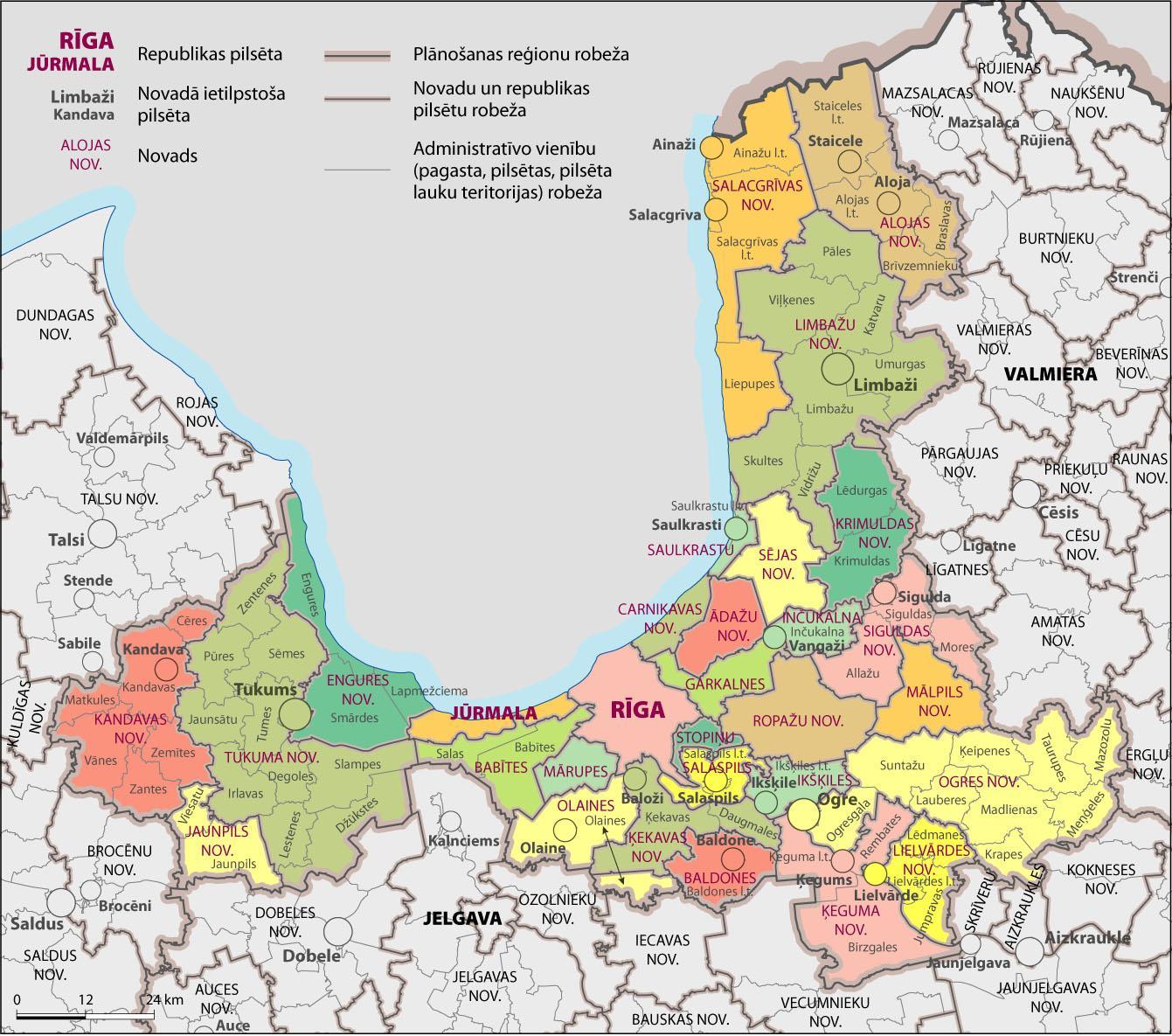 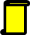 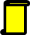 Valsts izglītības attīstības aģentūra
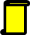 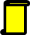 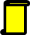 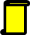 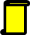 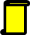 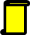 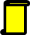 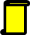 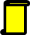 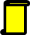 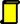 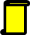 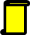 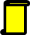 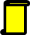 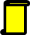 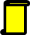 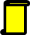 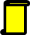 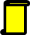 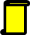 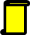 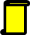 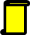 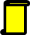 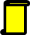 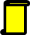 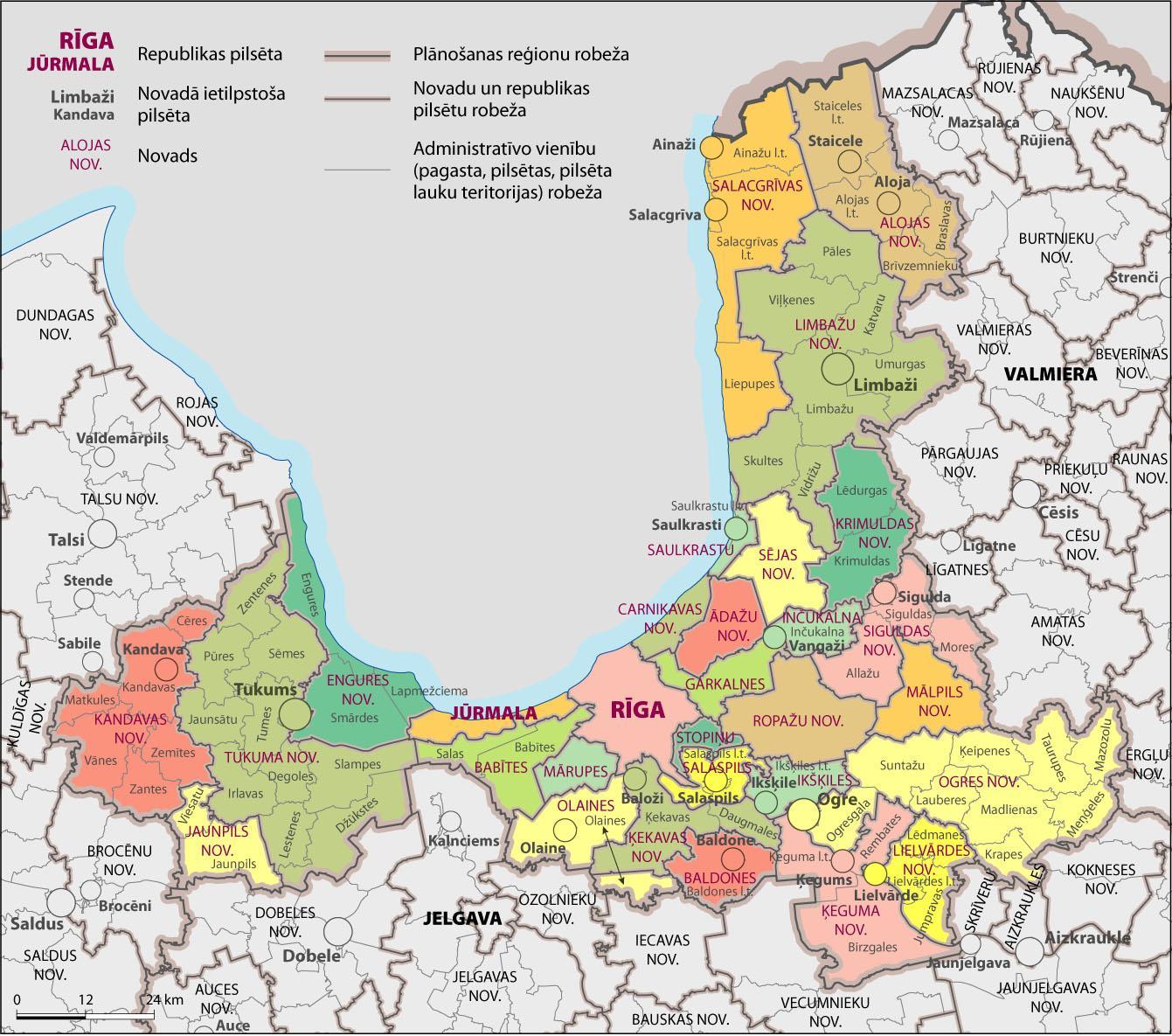 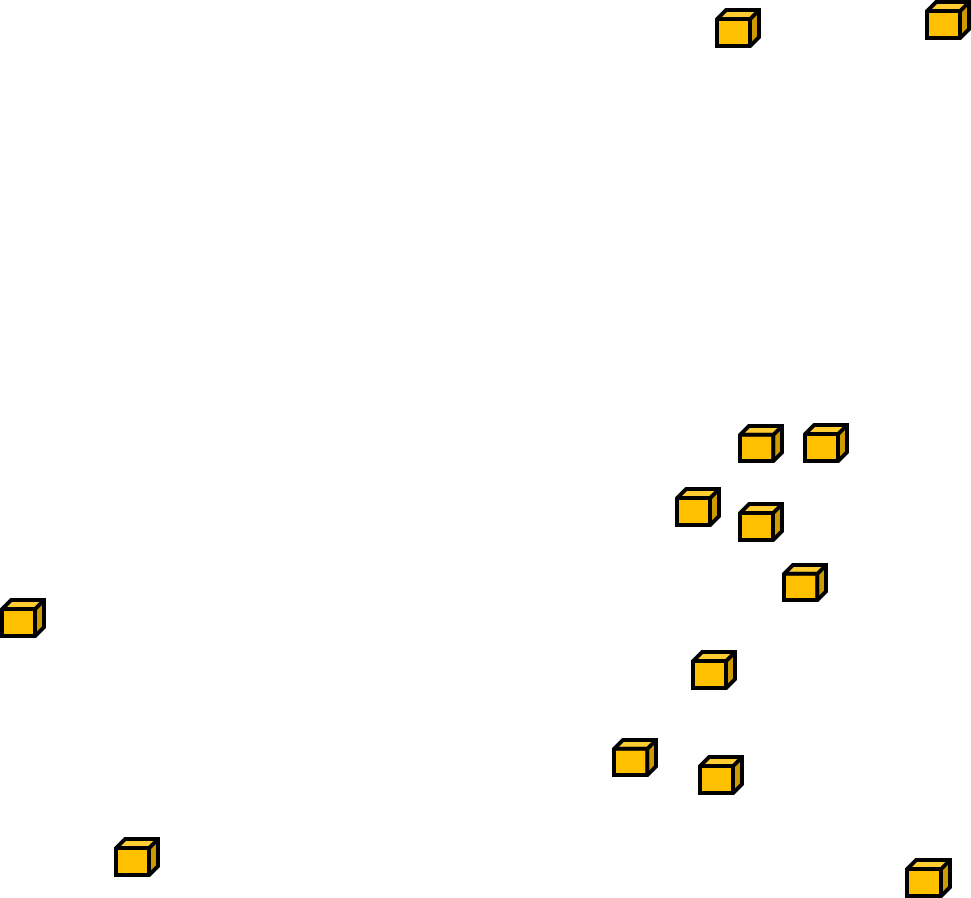 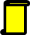 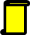 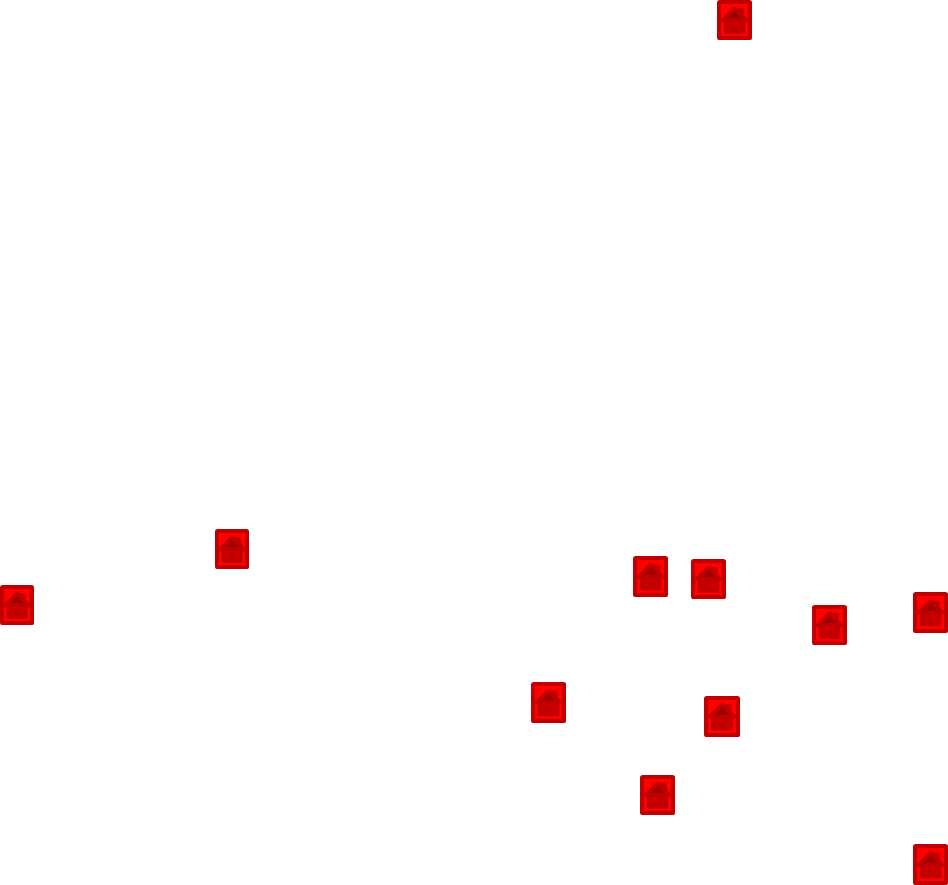 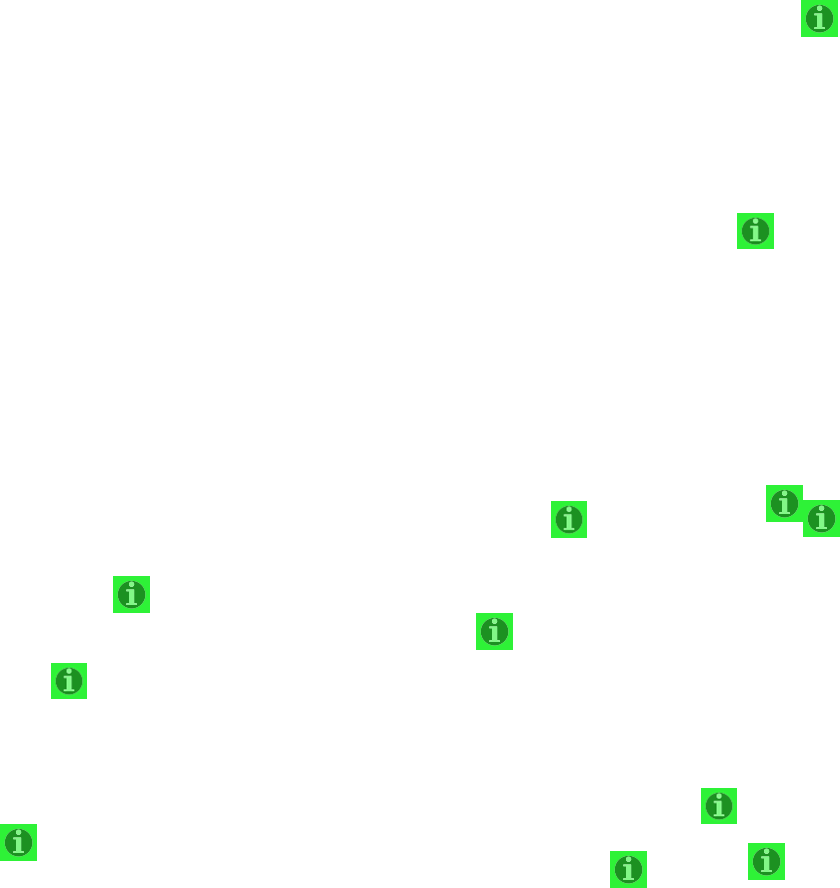 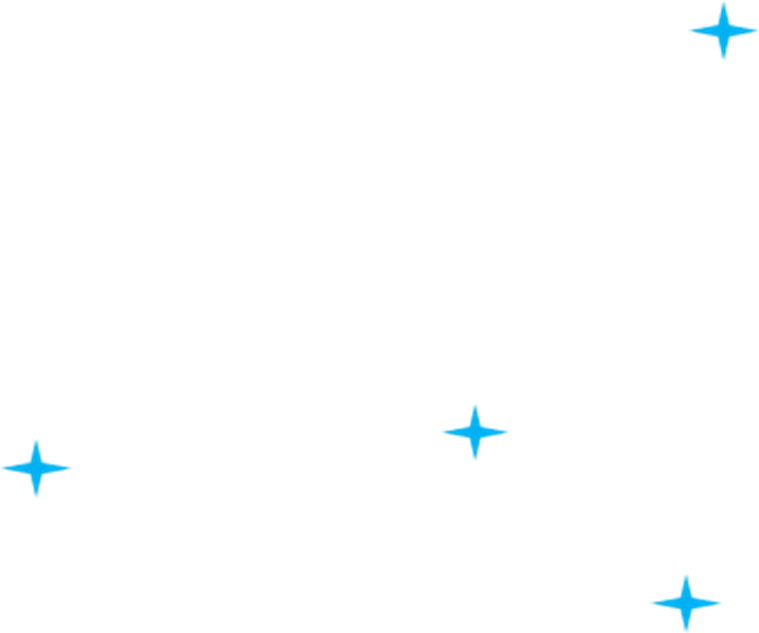 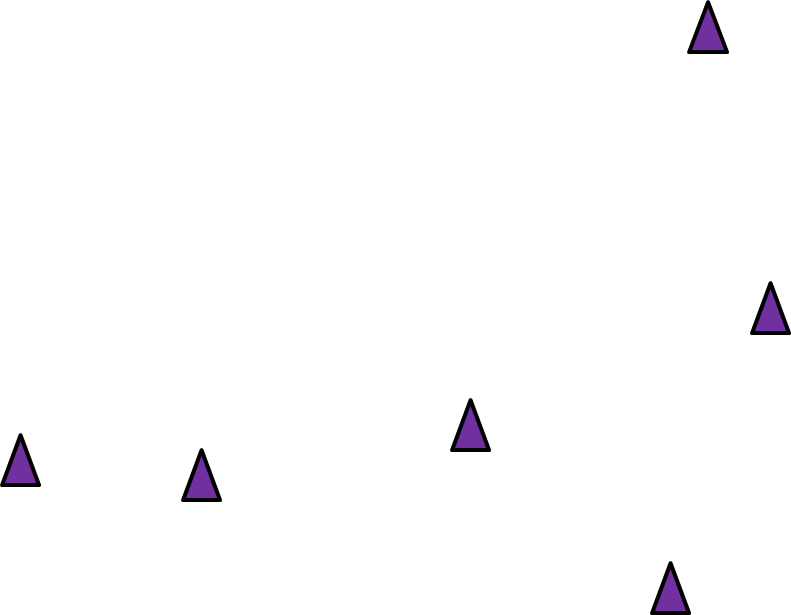 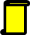 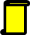 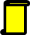 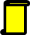 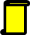 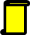 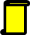 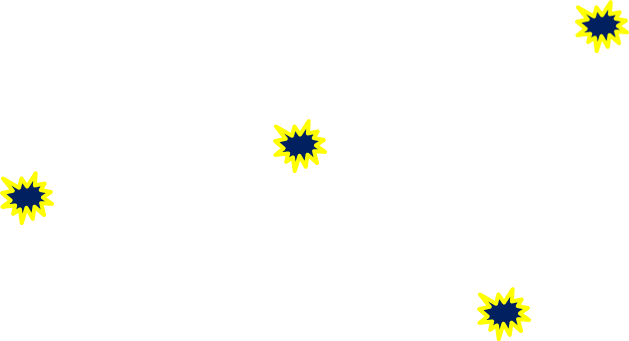 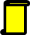 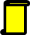 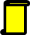 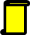 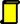 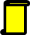 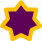 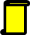 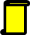 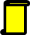 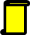 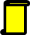 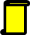 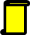 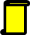 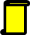 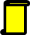 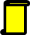 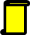 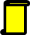 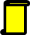 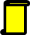 RUC - institūcija, kura veicina starpnacionālas sadarbības izveidošanos starp reģiona un ārvalstu uzņēmējiem, organizējot kontaktbiržas, seminārus un tirdzniecības mijsijas Latvijā un ārvalstīs
2017
Rīgas plānošanas reģiona uzņēmējdarbības centrs - institūcija,darbojas kā zināšanu un resursu birža
2017
Rīgas plānošanas reģiona uzņēmējdarbības centrs – inovāciju veicināšanas centrs
2017
Rīgas plānošanas reģiona uzņēmējdarbības centrs - institūcija,darbojas kā zināšanu un resursu birža
2017
Rīgas plānošanas reģiona uzņēmējdarbības centrs - institūcija, kura meklē inovatīvus risinājumus uzņēmējdarbību raksturojošu interaktīvu rīku izstrādē
2017
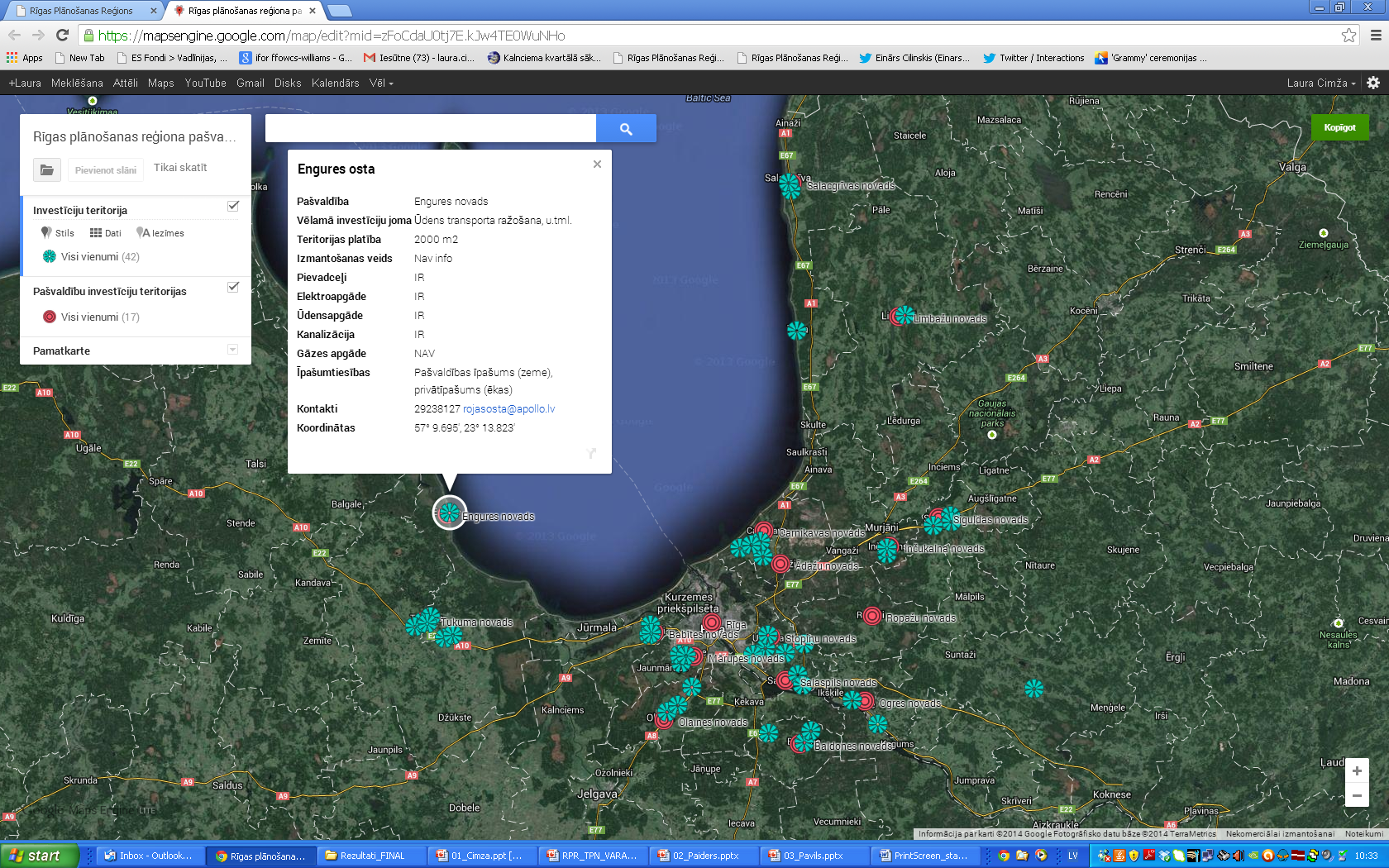 Paldies!


Dace Grīnberga
Rīgas plānošanas regiona ES SF IUC vadītāja
Rīga, 16.12.2016